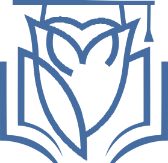 Муниципальное бюджетное нетиповое общеобразовательное учреждение «Лицей №111»
город Новокузнецк
ИНСТИТУТ РАЗВИТИЯ
ОБРАЗОВАНИЯ КУЗБАССА
Совершенствование социокультурного самоопределения личности в совместной деятельности общеобразовательных организаций и семьи в условиях детско-взрослого общения
Цель: Проектирование и реализация моделей диалогового общения с родителями в контексте социокультурного самоопределения личности
Научный консультант Редлих С.М., д.п.н., профессор
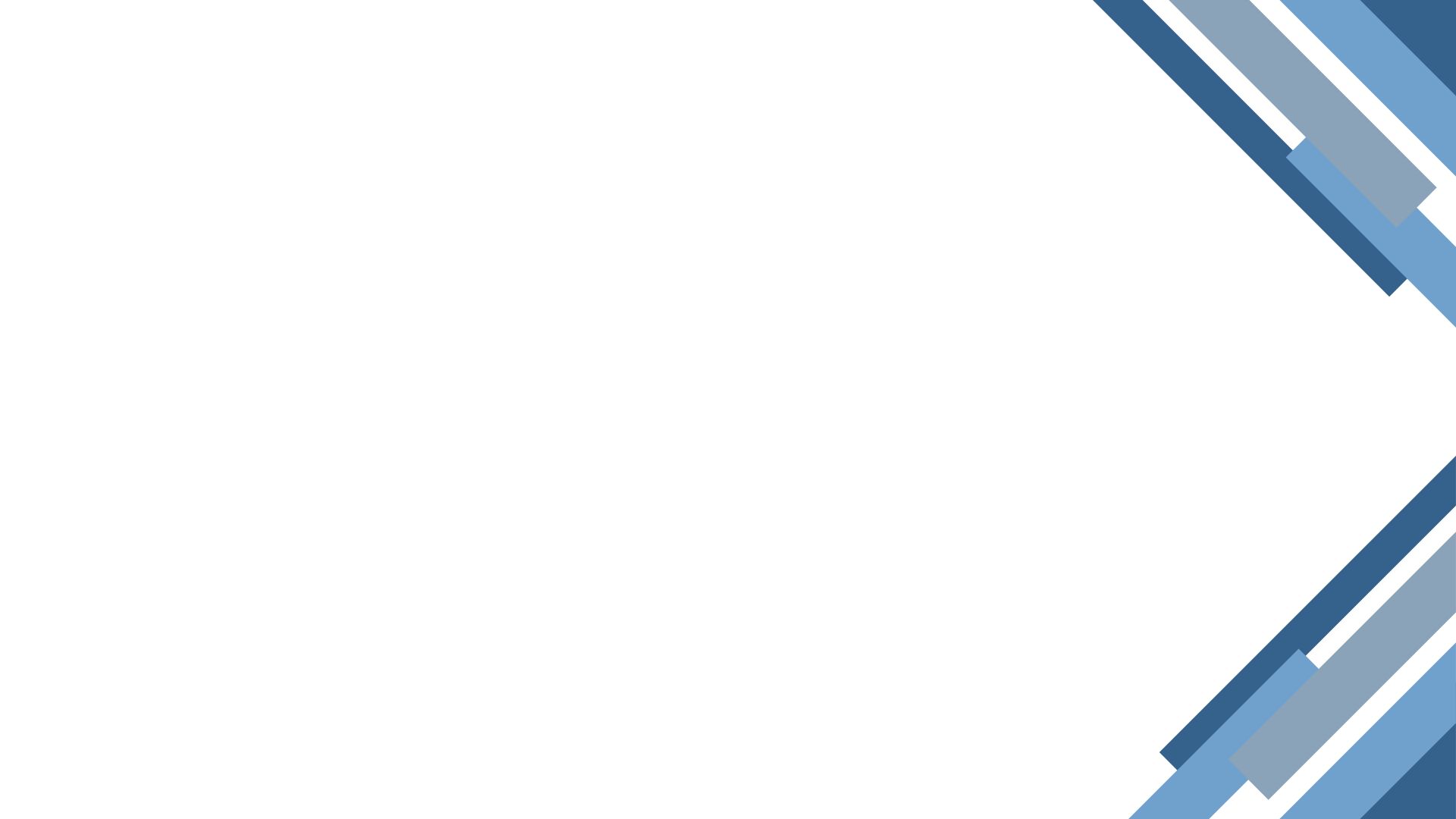 I этап Аналитико-проектировочный (сентябрь 2022/май 2023 г.г.)
Сборник диагностического инструментария, критериев оценки и показателей результативности инновационного проекта
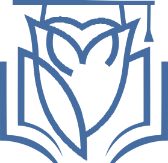 Лаборатория «Обратная связь»
Клуб молодых учителей «Лицом к лицу»
Приращение опыта
Расширение понятия «диалог с семьей»
Система формирования семейных ценностей
ИНСТИТУТ РАЗВИТИЯ
ОБРАЗОВАНИЯ КУЗБАССА
Проект  «Воспитание гражданина» ФГБНУ «Институт изучения детства, семьи и воспитания РАО»
II  этап Организационно-практический (август 2023 / июнь 2024 г.г.)
Приращение опыта
Апробация моделей диалогового общения
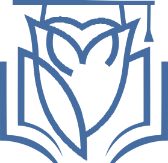 Программа «Школа диалогового общения»
ИНСТИТУТ РАЗВИТИЯ
ОБРАЗОВАНИЯ КУЗБАССА
Публичные слушания 
 Общественные экспертизы
Служба примирения
Разработка системы показателей, мониторинг
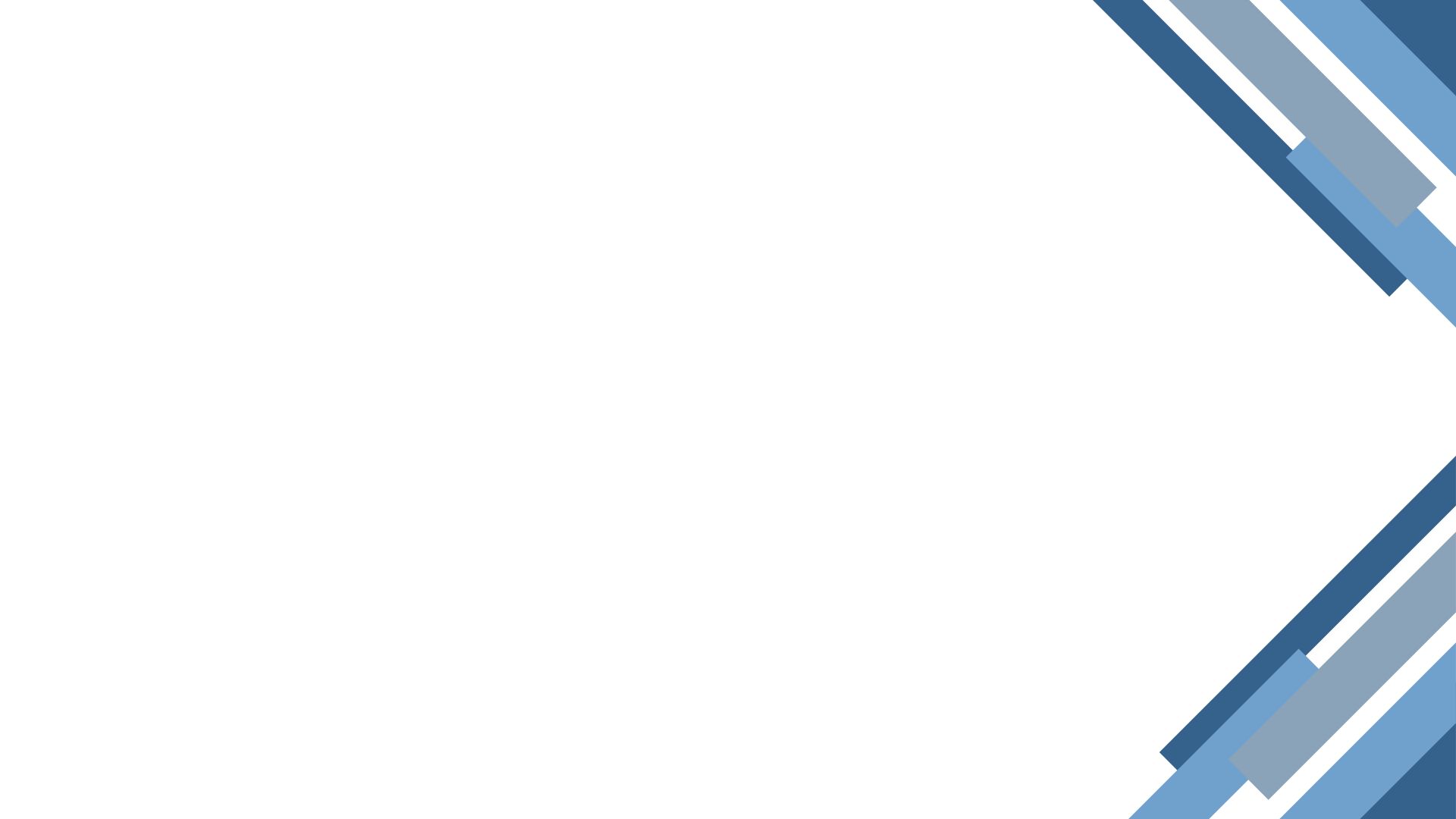 Сотрудничество семьи и лицея

Анкетирование «Моя семья глазами ученика» Общее количество опрошенных – 582 человека (5-11 классы). 
Отношение к школе, учителям
Строгость и гибкость воспитательных установок
Воспитание самостоятельности, инициативы
Доминантность одного из родителей или равное участие обоих родителей в воспитании
Взаимопомощь в семье, наличие или отсутствие общих дел
Общность интересов
Итог: Максимальное количество баллов – 120 – 0 человек; 
благополучный уровень (высокий) –  84-105 баллов (57,1%);
Менее благополучный – 63-83 баллов (31,9%); 
удовлетворительный – 41-62 балла (7,9%); 
неблагополучный – от 40 и ниже баллов (3,1%)

	Анкетирование «Семья глазами классного руководителя». Общее количество опрошенных – 31 человек

Преобладают стили взаимообщения в семье:
Отчужденный – 8%			
Авторитарный – 11%
Либерально-попустительский – 15%
Гиперопекающий – 17%
Ценностный – 20%
Демократический – 29%
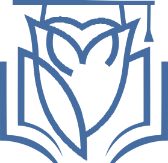 ИНСТИТУТ РАЗВИТИЯ
ОБРАЗОВАНИЯ КУЗБАССА
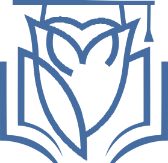 ИНСТИТУТ РАЗВИТИЯ
ОБРАЗОВАНИЯ КУЗБАССА
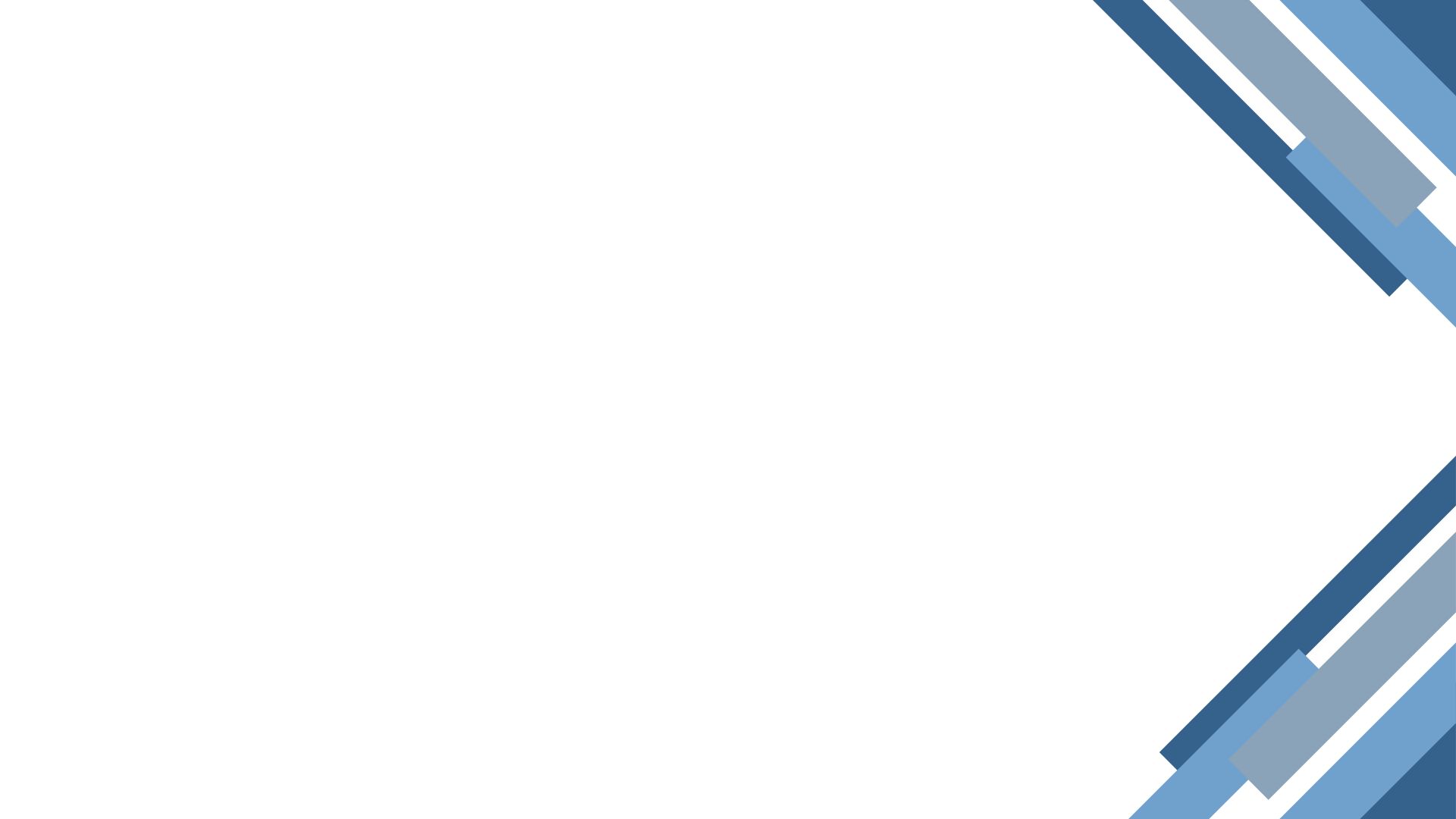 Тиражирование, распространение продукта инновационной деятельности

Публикации по результатам научно-практических конференций
IV Всероссийская научная конференция с Международным участием «Фундаментальные и прикладные аспекты устойчивого развития ресурсных регионов», 2022;
VIII Международная научно-практическая конференция «Социокультурные проблемы современного человека», 2022;
Всероссийская научно-практическая конференция с международным участием «Отечественная психология – наследие России», 2022; 
Всероссийская научно-практическая конференция с международным участием «К исторической памяти России: человек и вызовы современного мира», 2023;
V Международная научно-практическая конференция «Социокультурные проблемы и практики современного детства», 2023
IV Всероссийская научная конференция с Международным участием «Фундаментальные и прикладные аспекты устойчивого развития ресурсных регионов», 2023;
VI, VII Международная научно-практическая конференция «Проблемы и перспективы современного образования: практика вуза и школы», 2022, 2023
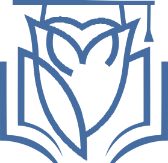 ИНСТИТУТ РАЗВИТИЯ
ОБРАЗОВАНИЯ КУЗБАССА
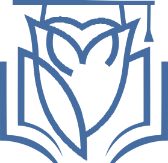 События по распространению инновационной практики

Международный конгресс «Л.С. Выготский и А.Р. Лурия: культурно-историческая психология и вопросы цифровизации в социальных практиках», 2022;
Окружная ассамблея РАО «Эффективное управление образовательными системами: менеджмент и наука», 2023;
Форумы «Лицей №111 – территория функциональной грамотности», 2023; «10 граней патриотизма», 2023;
Межрегиональный форум работников образования «Наставничество как пространство для профессионального развития», 2023
Семинары для руководителей образовательных организаций ««Развитие детско-взрослой событийности в образовательных организациях Кузбасса», 2022; «Школа передового опыта: от традиции к инновациям», 2023;
Телемосты с Горловкой «Роль семьи и школы в социокультурном самоопределении личности», 2022; «Когда мы вместе», 2023
Городские родительские собрания: «Микроклимат семьи», 2022, «Дети не по ГОСТу», 2023; «Воспитание без проигравших», 2024
ИНСТИТУТ РАЗВИТИЯ
ОБРАЗОВАНИЯ КУЗБАССА
Победы учителей
победитель конкурса «Лучшая служба примирения» Устинова О.А. (2023)
Винтовкина Г.В., Голубович Н.А. - участники Всероссийского форума классных руководителей, Спиридонова Е.Г. – участник Всероссийского съезда учителей химии по результатам конкурса портфолио  (2022, 2023); 
грант ЕВРАЗа в размере 1 700 000 за проект «Эколаборатория»  - Чичкань Г.П., Чинцова Е.А. ( 2022);
грант компаний АО «Кузнецкие ферросплавы» в размере 800 000 за проект «Всем рекордам – наши звонкие имена» - Чинцова Е.А., Чичкань Г.П. (2022);
Победитель всероссийского конкурса «Навигатор детства» Капустянская Е.Д. (2023); 
Полюшко М.В. - победитель Всероссийского конкурса «Директор года», золотой знак (2023);
победитель Всероссийского конкурса «Миссия: инженер» Васильев А.А., грант 500 000 рублей (2024)
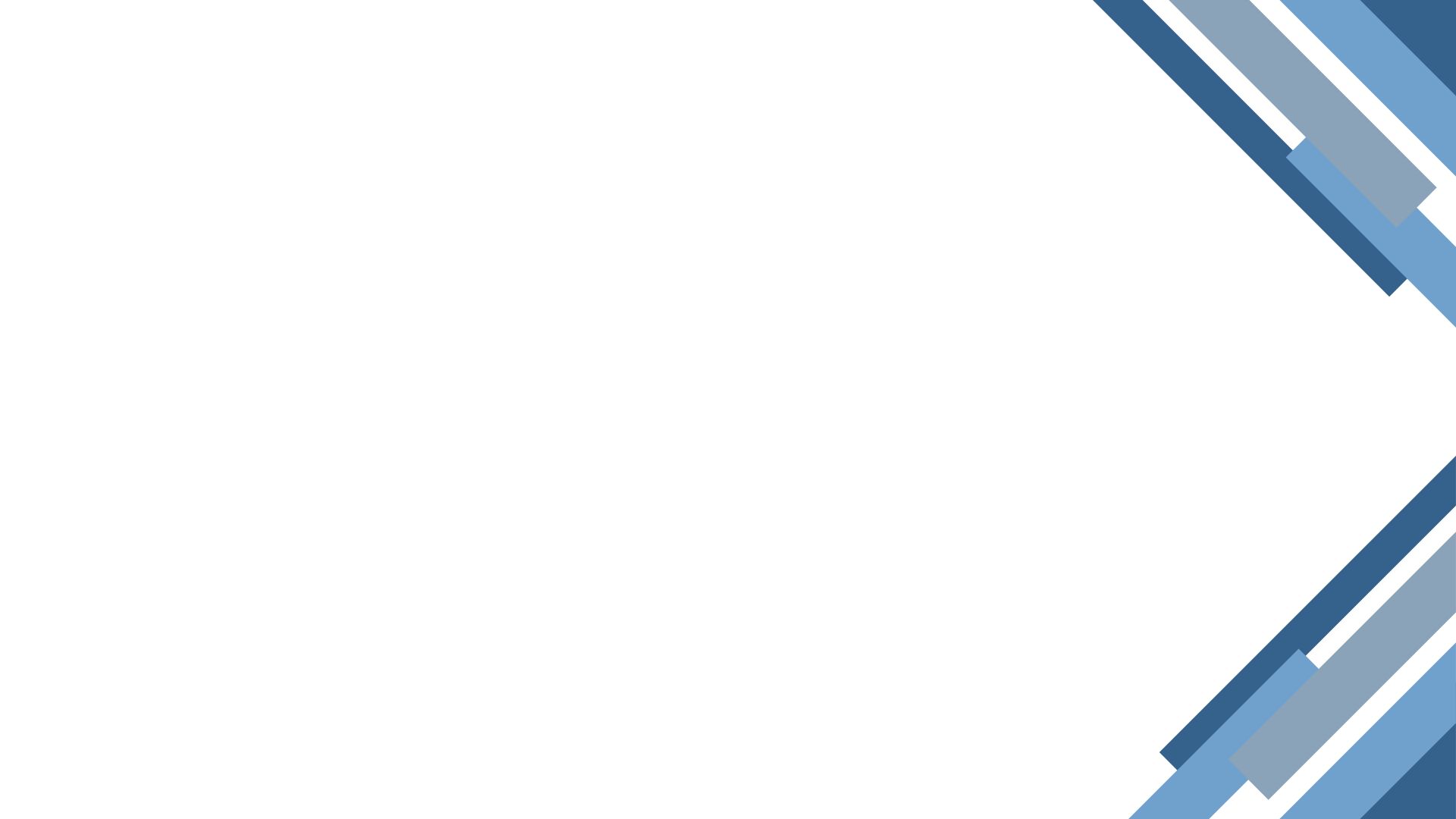 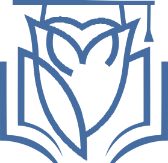 Эффективность инновационной деятельности
Победы учеников
5 финалистов конкурса «Большая перемена»; 
17 учеников награждены путевками в Артек, Орленок, Океан, Смена по результатам конкурса портфолио (2022-2024 годы);
победители Всероссийского конкурса «Юный управдом – созидатель благоприятной среды» Завидовский Н., Воробьев М., Коваленко И. (2023)
ИНСТИТУТ РАЗВИТИЯ
ОБРАЗОВАНИЯ КУЗБАССА
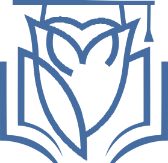 ИНСТИТУТ РАЗВИТИЯ
ОБРАЗОВАНИЯ КУЗБАССА
Лицей - победитель
муниципального рейтинга образовательных результатов школ п итогам 2022 года в номинации «Лицеи и гимназии», сертификат 100 000рублей;
Всероссийских конкурсов: 
«100 лучших предприятий и организаций России» в номинации «Лучшее образовательное учреждение 2023» (медаль, диплом); 
 «Образовательная организация XXI века. Лига лидеров -2022» в номинации «Лучший лицей (медаль, диплом); 
«Образовательная организация XXI века. Лига лидеров -2023» (медаль, диплом);
Международных конкурсов:
«Надежда планеты - 2023» (медаль, свидетельство);	«Магистр - 2023» (золотая медаль, свидетельство); 	«Новатор – 2023» (золотая медаль, свидетельство)
Перспективы. 
Обобщение опыта на региональном семинаре, выпуск учебно-методического пособия